ASQ – Edwards Medal
Overview of ASQ Edwards Medal 
Committee Chair – D. Zrymiak, ASQ Fellow
July 2017
Presentation Summary
About The ASQ Edwards Medal
1
Efficient Verification)
Efficient Verification)
George Edwards and Edwards Medalists
2
Efficient Verification)
Efficient Verification)
Categories For Consideration
3
Efficient Verification)
Eligible Objective Evidence
4
Efficient Verification)
Efficient Verification)
Screening and Selection Process
5
Efficient Verification)
Efficient Verification)
Workshop
Efficient Verification)
Efficient Verification)
1 – Who does The Edwards Medal recognize?
The ASQ Edwards Medal is presented to the individual who has demonstrated the most outstanding leadership in the application of modern quality control methods, especially through organizing and administering such work. https://asq.org/about-asq/asq-awards/edwards

    This medal recognizes a top Quality functional leader in an organization or enterprise.
2 – What was George Edwards’ legacy?
One of the steps in the TC webinar process was that after a number of webinars had been run, that the content be reviewed by an objective reviewer to determine if the series continue, adjust, or stop. Dani had agreed to take that challenge, and came to the conclusion that the content, duration and presentation styles were too inconsistent and not meeting basic criteria for a Quality webinar. The effort will transition into the development of a proposal (advanced by Dani)  to do short, concise adverts using a single voice (voice over slides) and a standard template to control content and time.
George DeForest Edwards, the first president of ASQ (1946-48), was the head of the inspection engineering department of Bell Telephone Laboratories and was Bell’s director of quality assurance, where he made many contributions.
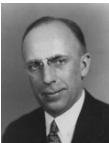 https://asq.org/about-asq/honorary-members/edwards
2 – Who has the Edwards Medal recognized?
The recipients represent an elite tier of Quality figures  who inspired their own ASQ Medals:
1997	Spencer Hutchens Jr.
1993	John D. Hromi
1982	Thomas C. McDermott Jr.
1981	Philip B. Crosby
1972	E. Jack Lancaster
1969	Dorian Shainin
1965	Armand V. Feigenbaum
1961	Joseph M. Juran
https://asq.org/about-asq/asq-awards/honors/edwards
One of the steps in the TC webinar process was that after a number of webinars had been run, that the content be reviewed by an objective reviewer to determine if the series continue, adjust, or stop. Dani had agreed to take that challenge, and came to the conclusion that the content, duration and presentation styles were too inconsistent and not meeting basic criteria for a Quality webinar. The effort will transition into the development of a proposal (advanced by Dani)  to do short, concise adverts using a single voice (voice over slides) and a standard template to control content and time.
3 – Categories for Consideration
Candidates for the ASQ Edwards Medal are scored 
based on their accomplishments within these Categories:

Technical Competence
Management Creativity and Development
Organizational Innovation in Product or Service Quality Control
Outstanding Managerial, executive leadership that is visible and demonstrable (nationally or internationally) in a service organization, industry, government, or ASQ
Leadership
Publications
Association Management
Contributions

     Nomination packages require objective evidence and narratives, 
     along with the distinction of contributions by impact and time.
3 – Categories for Consideration
Examples of achievement levels are provided for comparative references
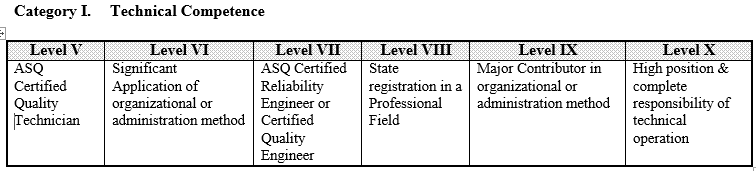 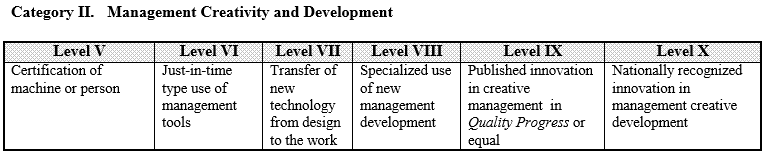 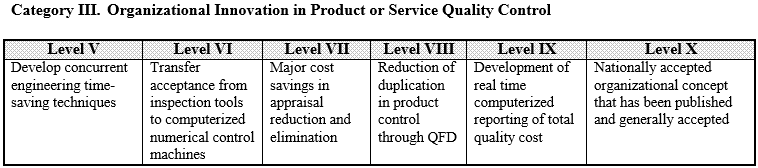 4 – Eligible Objective Evidence
All claims and assertions must be supported by verifiable objective evidence, accompanying the application.

Testimonials must include contact information to validate claims and elaborate on achievements and impacts.

Portions of the body of work referenced for prior ASQ Awards (i.e. books or articles already recognized with Crosby or Shewhart Medal; or Brumbaugh or Gryna Awards) cannot be recycled for Edwards Medal.

Achievements can be credited once in the award criteria
5 – Screening and Selection Process
Nomination Forms are due by Oct. 1. 

Please send completed nomination to: 	
ASQ
Awards Administrator 
600 N. Plankinton
Milwaukee, WI  53201
tbandy@asq.org  

    The ASQ Edwards Medal Committee will review all nomination forms received on time and accepted by your ASQ Awards Administrator for consideration.

     Following objective reviews, verification of claims, and validation of testimonials, the consensus choice will be forwarded to the ASQ Awards Board for nomination.
ASQ Edwards Committee – Actions For Fellows and Member Leaders
Promote ASQ Medals and Recognitions
   Identify and elicit worthy candidates
      Compile and prepare nomination packages
         Send forms to ASQ Awards Administrator
https://asq.org/about-asq/asq-awards/edwards
ASQ Awards
ASQ Edwards Medal Committee
Questions?https://asq.org/about-asq/asq-awards/edwardsContact: Daniel Zrymiak dzss@shaw.ca; (604) 575-3269
Thank you for your consideration.